Surface Area of a Hand
By Katie Corry in collaboration with Dr. Hoegler
Thesis
Does the finding the surface area of an individual’s hand change the way we look at the Rule of Nines?
Rule of Nines and Burn Victims
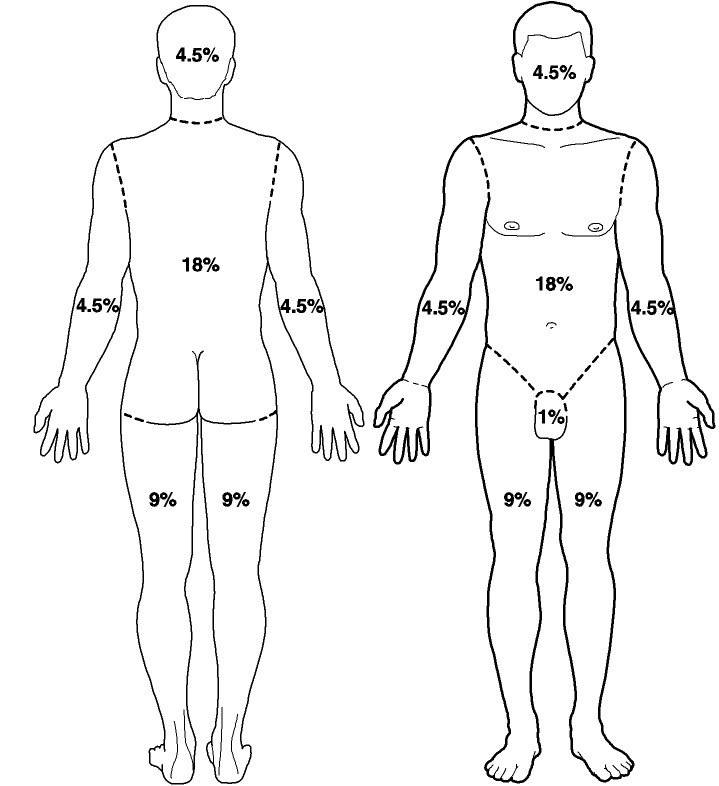 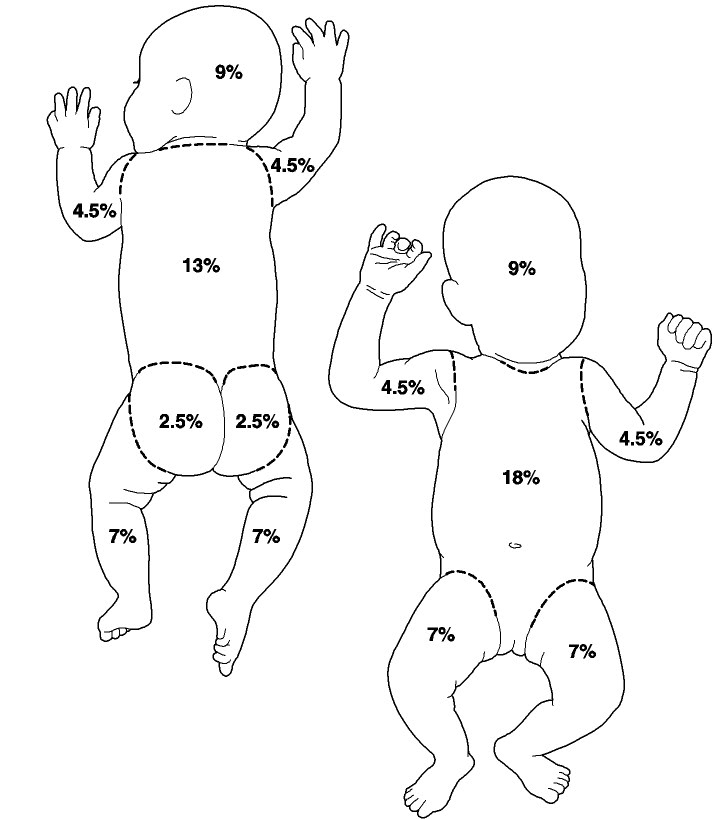 3-D Hand
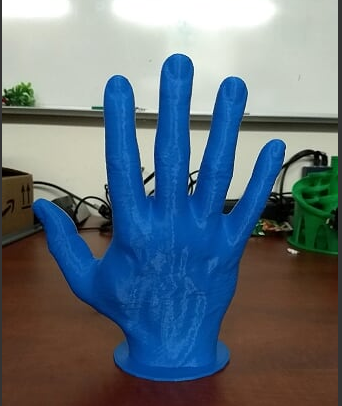 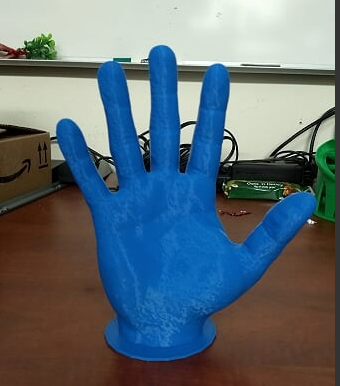 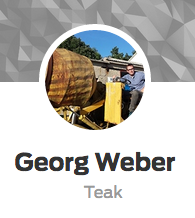 Factors to consider:
Gender
Age
Weight 
Height
Job
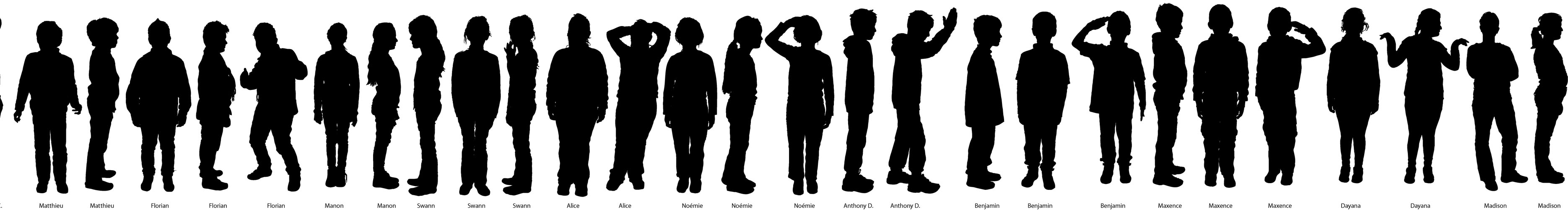 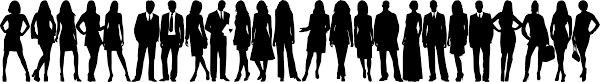 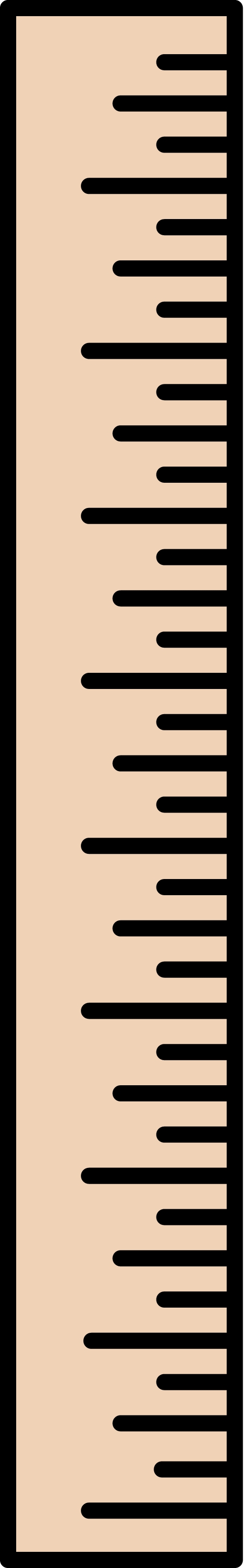 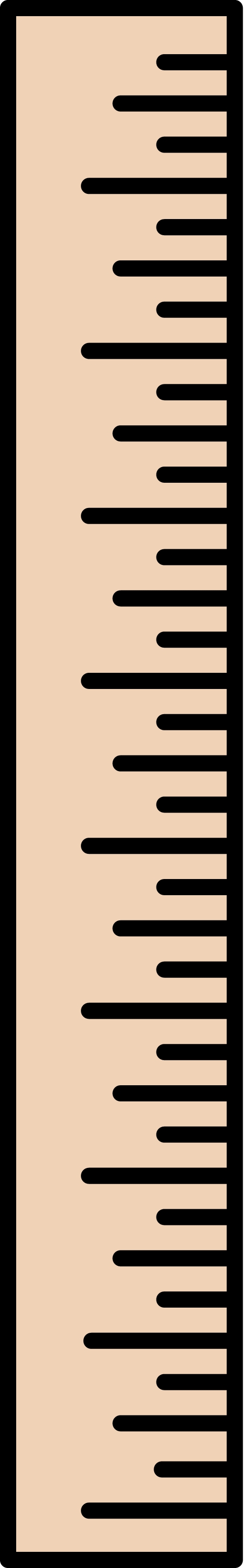 Measurement Techniques
Direct coating
Triangulation
Geometrically
Linearly
Surface Integration
Geometrically
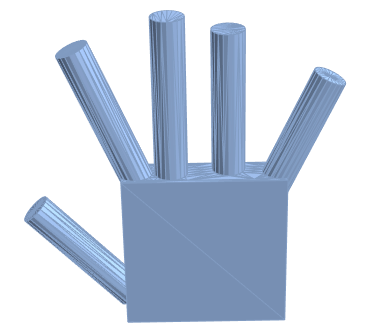 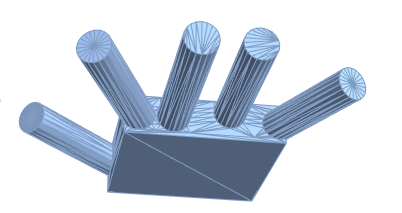 Total Surface Area of left hand:
48.83 sq. inches
Linearly
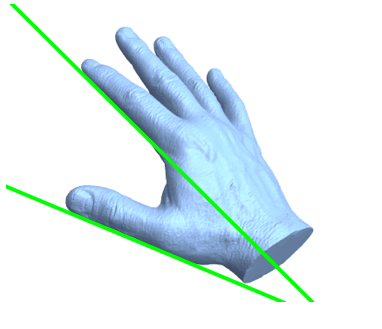 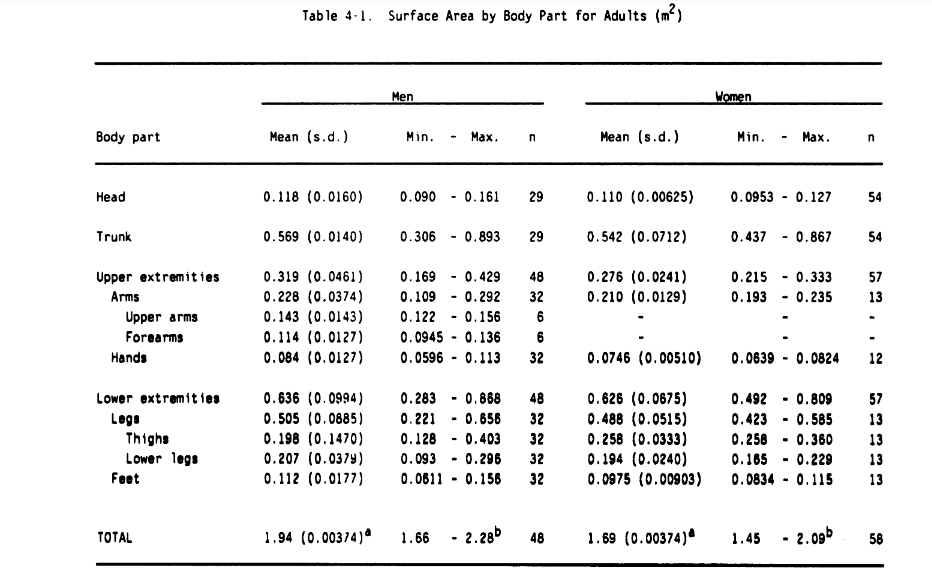 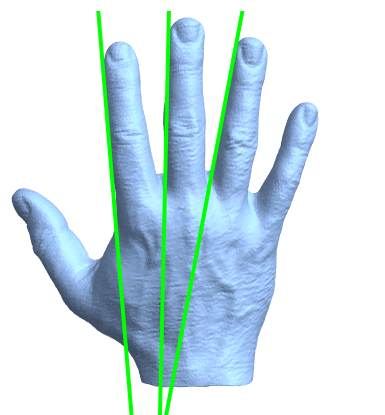 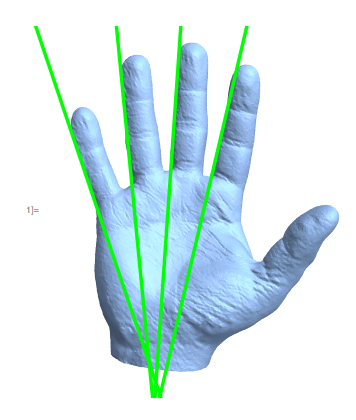 Surface Integration
Surface integration involves integrating a function over some surface in 3D space.
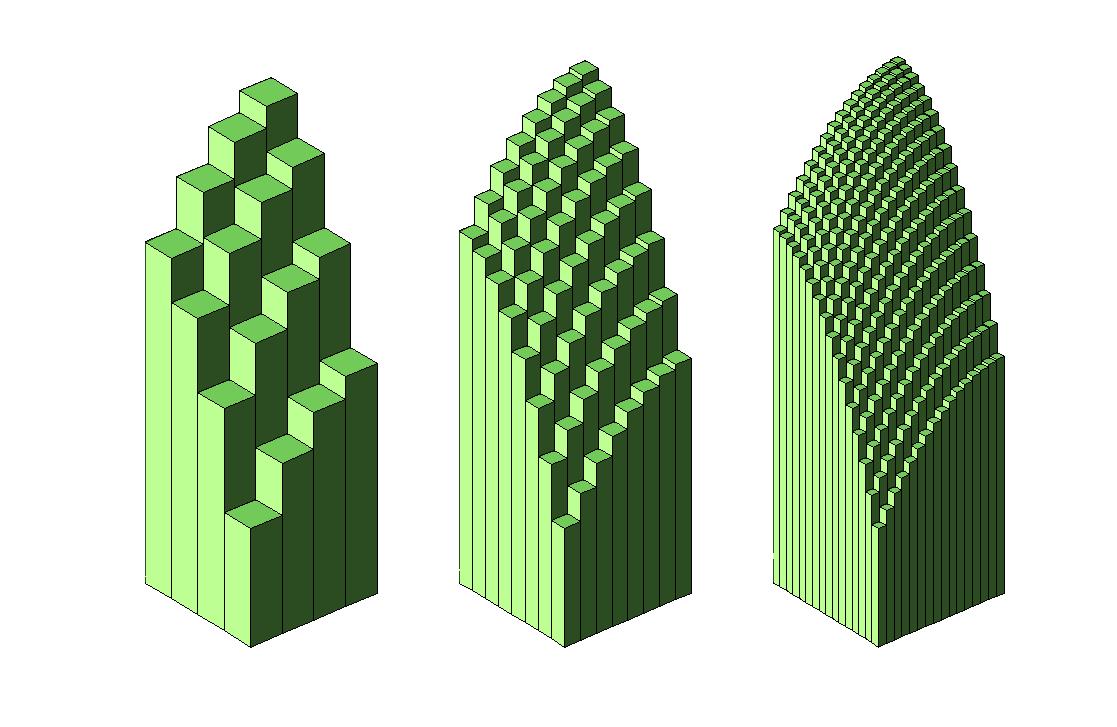 3D Printed Skin
http://www.cbsnews.com/news/how-3d-printing-could-revolutionize-burn-treatment/
Questions/Comments